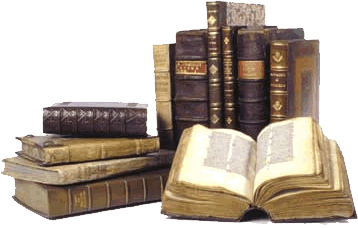 Priručna ili referentna zbirka
Što je priručna zbirka?
PRIRUČNA ZBIRKA
 –posebna skupina knjiga s obiljem informacija iz svih područja znanja, namijenjena brzom nalaženju potrebnih informacija.
Knjige referentne zbirke čine:
enciklopedije
leksikoni
rječnici
atlasi
enciklopedijski priručnici
Enciklopedije
- cjelokupno ljudsko znanje
 - opširne 
 - abeceda!
OPĆA
enciklopedija
SPECIJALNA 
   enciklopedija
DJEČJA
enciklopedija
Enciklopedija u više tomovatom=knjga/svezak
3
Hrv-Kop
5
Par-Tro
6
Uli-Ž
2
Cip-Dim
1
A - Bri
4
Lam-Oba
LEKSIKONI
- osnovne činjenice o traženom pojmu
 - sažeto
 - abeceda!
OPĆI     leksikon
POSEBNI leksikoni
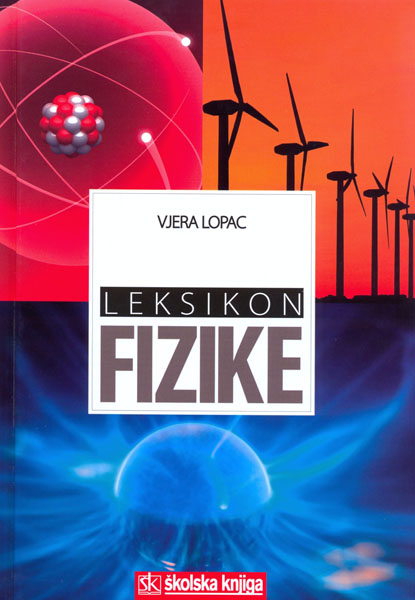 RJEČNICI
- abeceda!
 - jednojezični
 - dvojezični
 - višejezični
 - slikovni
Kratice (mn., čit.,njem.) suobjašnjenena početku ili kraju rječnikaV = vidi
ATLASI
-zbirka karata
-brojčani i
tekstualni podaci
OSTALI PRIRUČNICI
Fusnota – bilješka koja dodatno objašnjava tekst
Hvala na pažnji Prezentaciju izradila knjižničarka Ana Kalebić